Trường Tiểu học An Thái
KÍNH CHÀO QUÝ THẦY CÔ 
VỀ DỰ THAO GIẢNG NĂM HỌC 2023 - 2024
MÔN : TOÁN
Bài 26: LUYỆN TẬP ( Tiết 35, trang 58)
Người thực hiện: Phạm Thị Đông
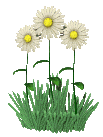 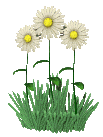 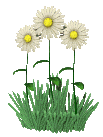 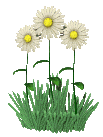 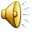 Thứ bảy, ngày 18 tháng 11 năm 2023
                                Toán
SGK/58
Luyện tập
+
Thứ bảy, ngày 18 tháng 11 năm 2023
                              Toán
                             Luyện tập
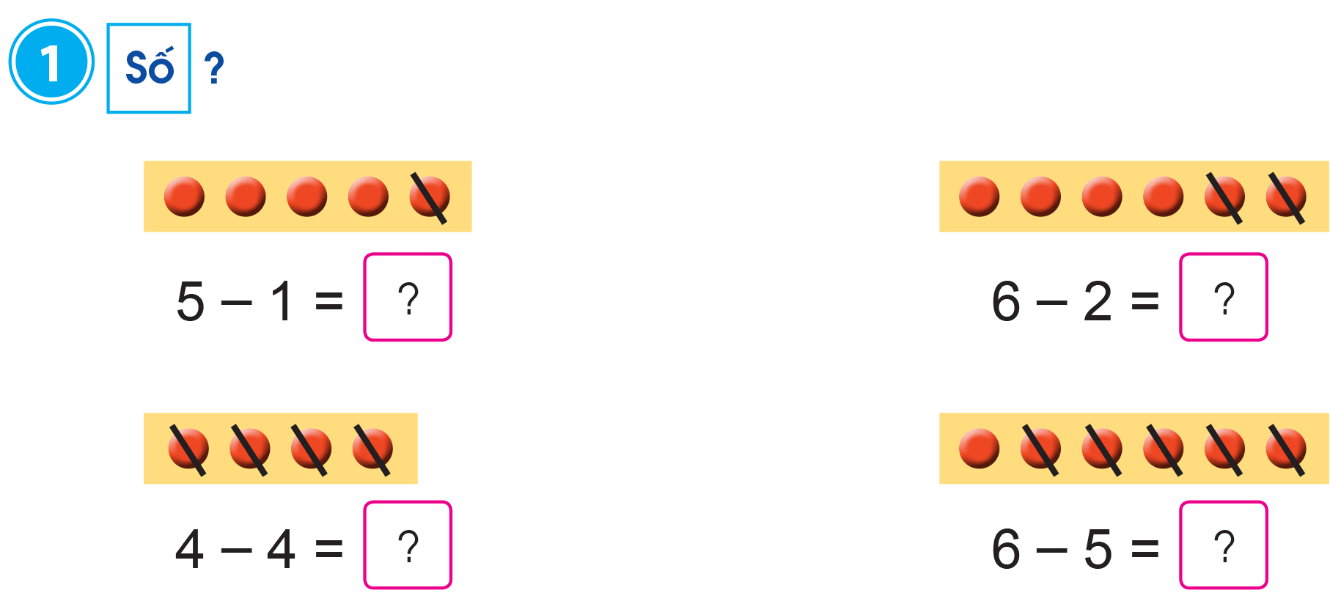 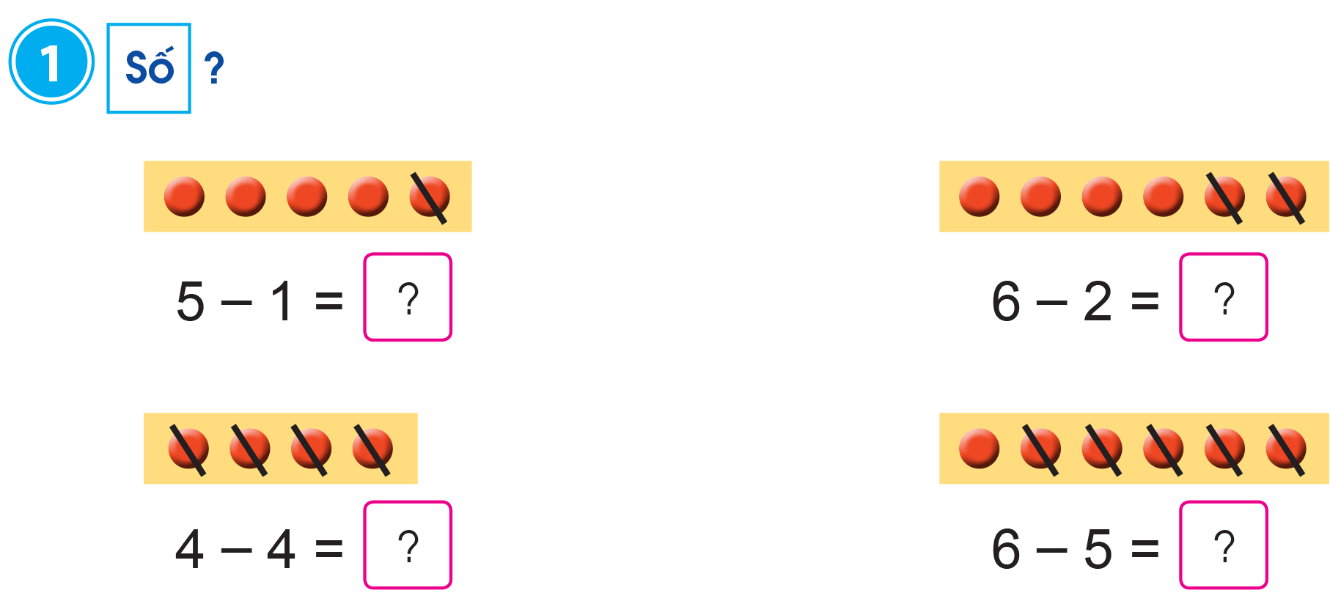 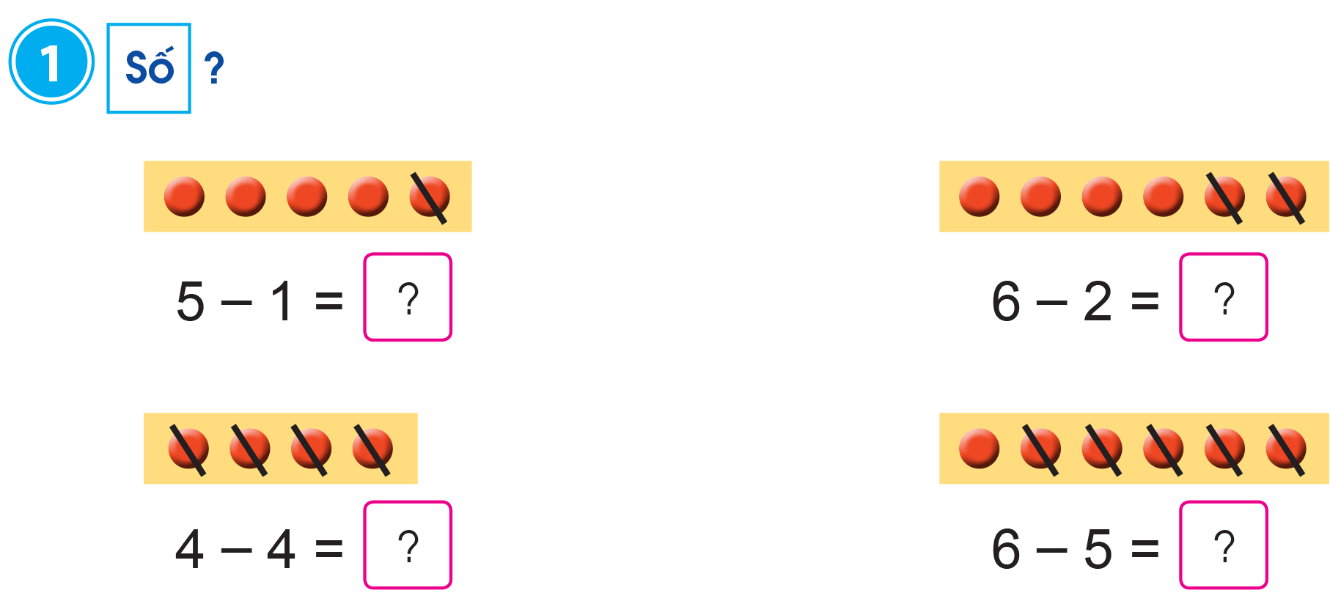 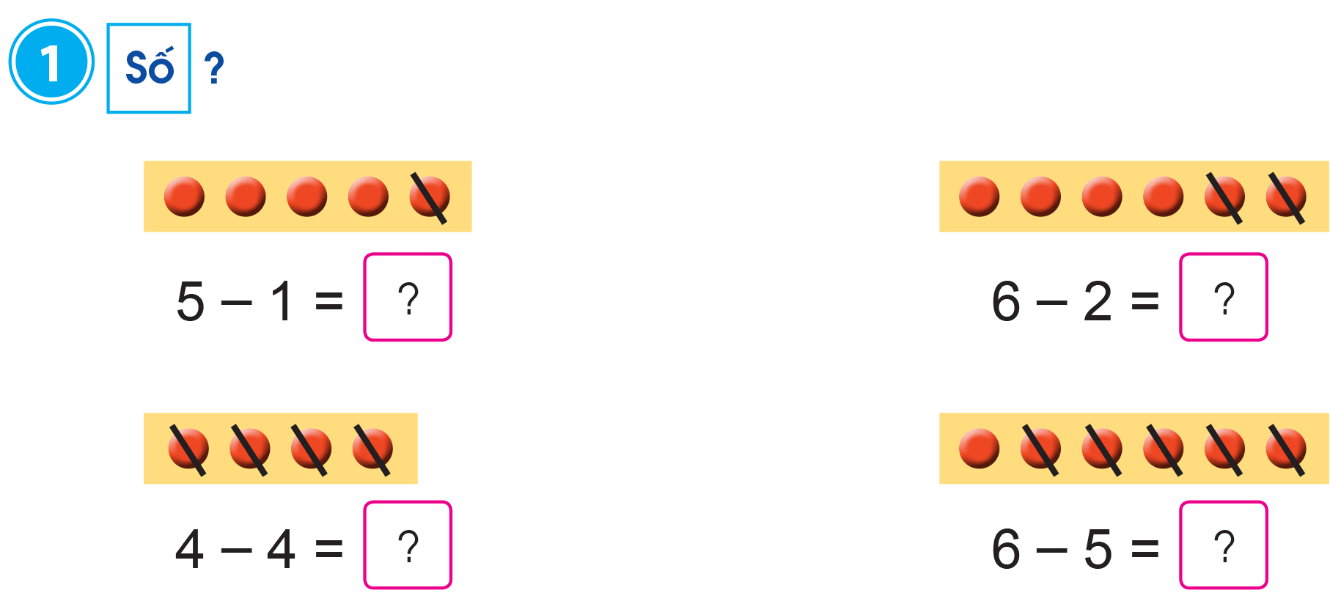 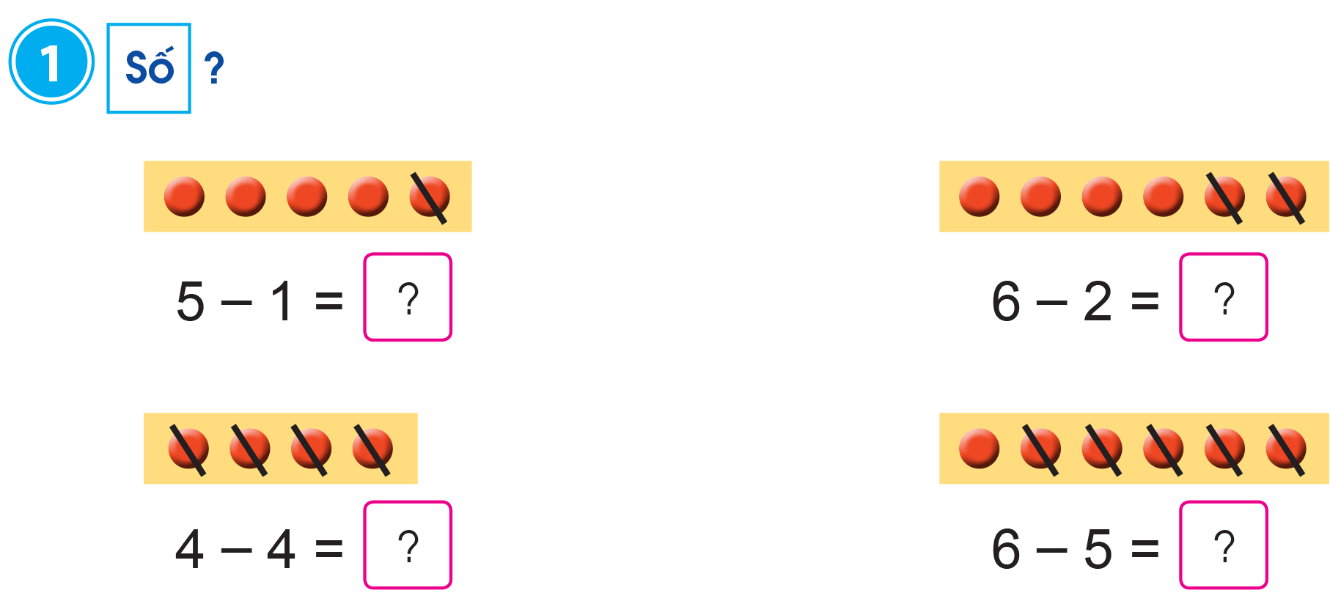 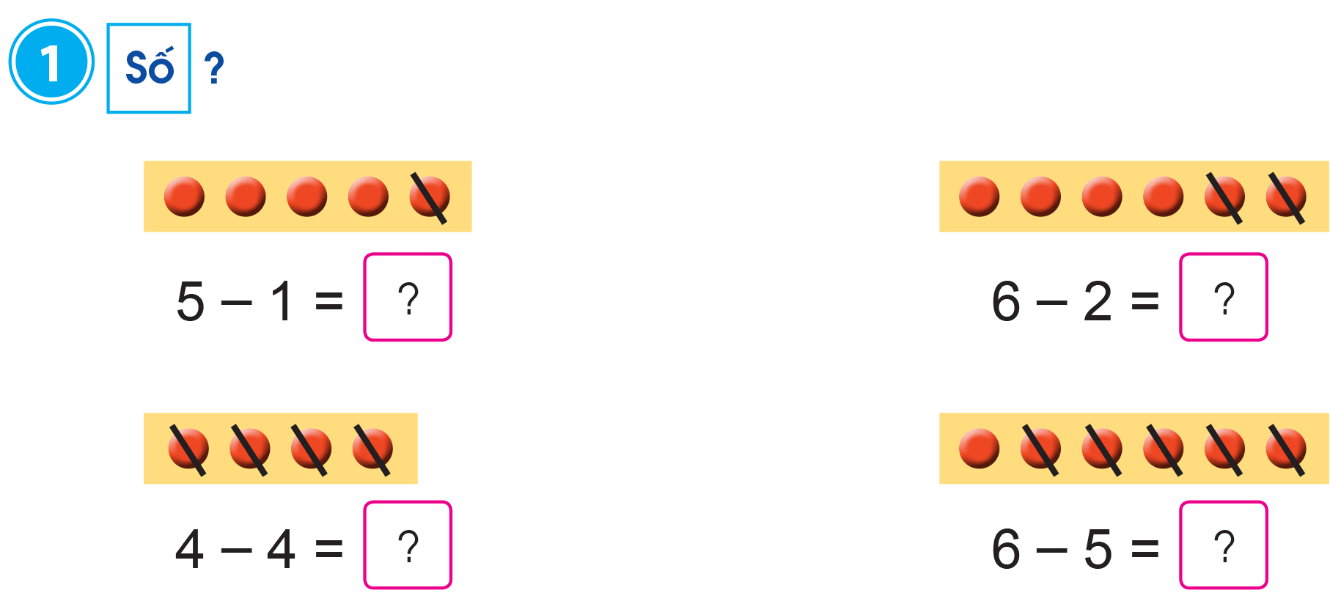 4
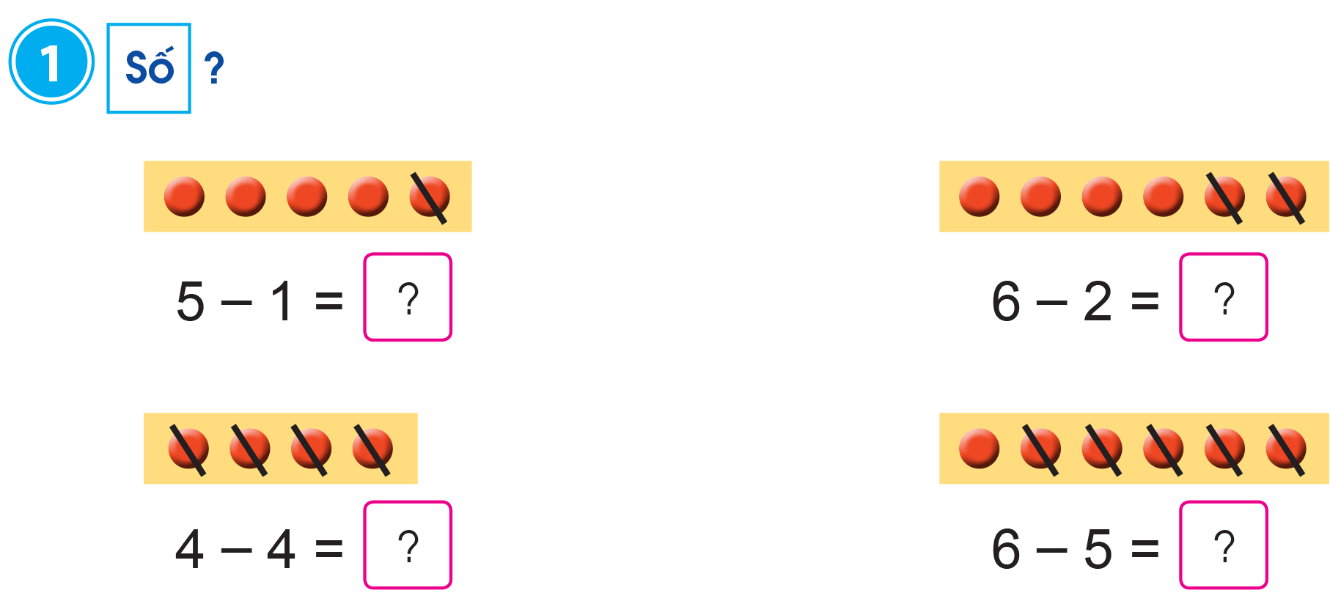 4
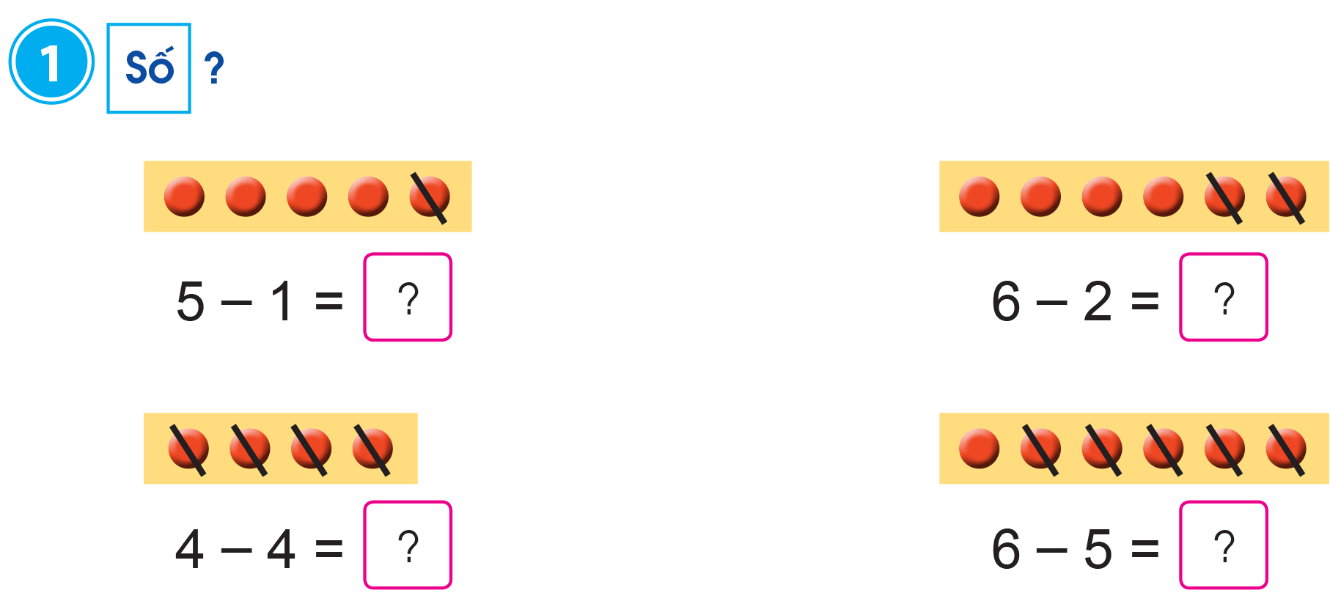 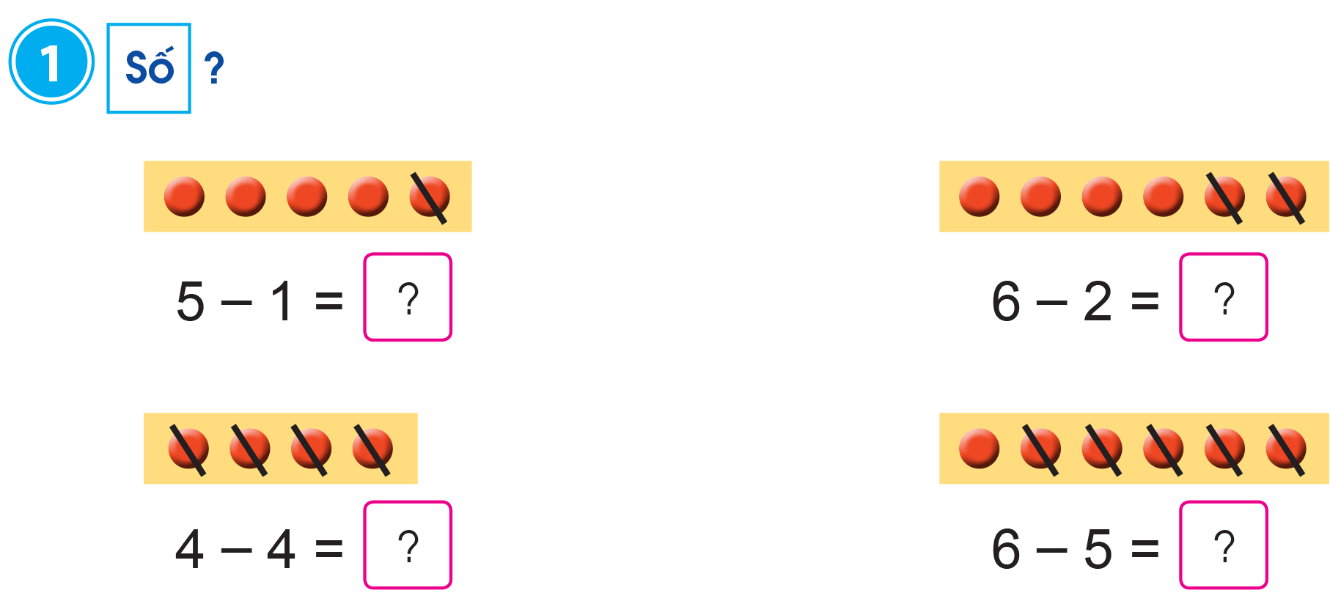 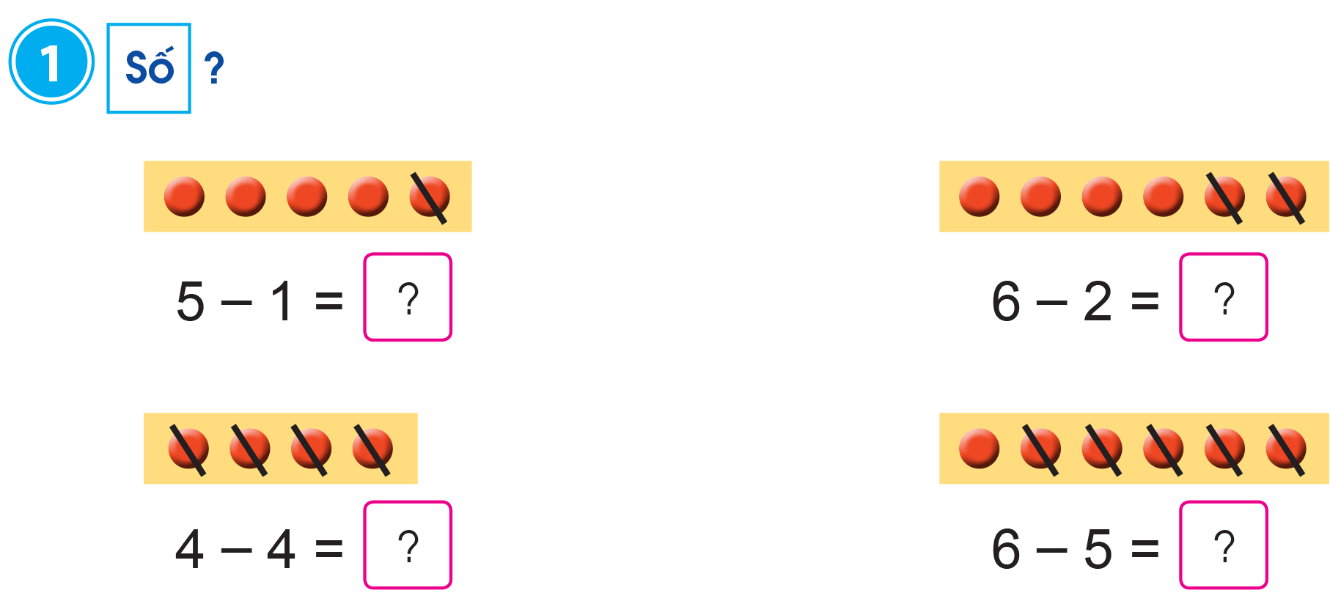 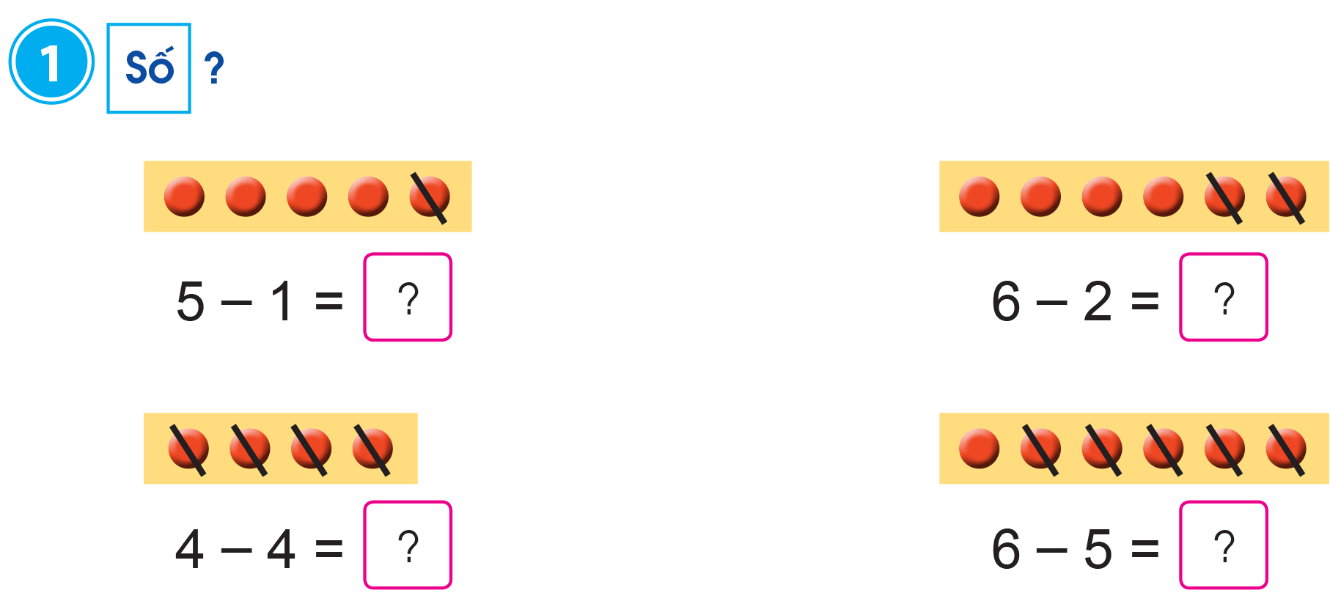 1
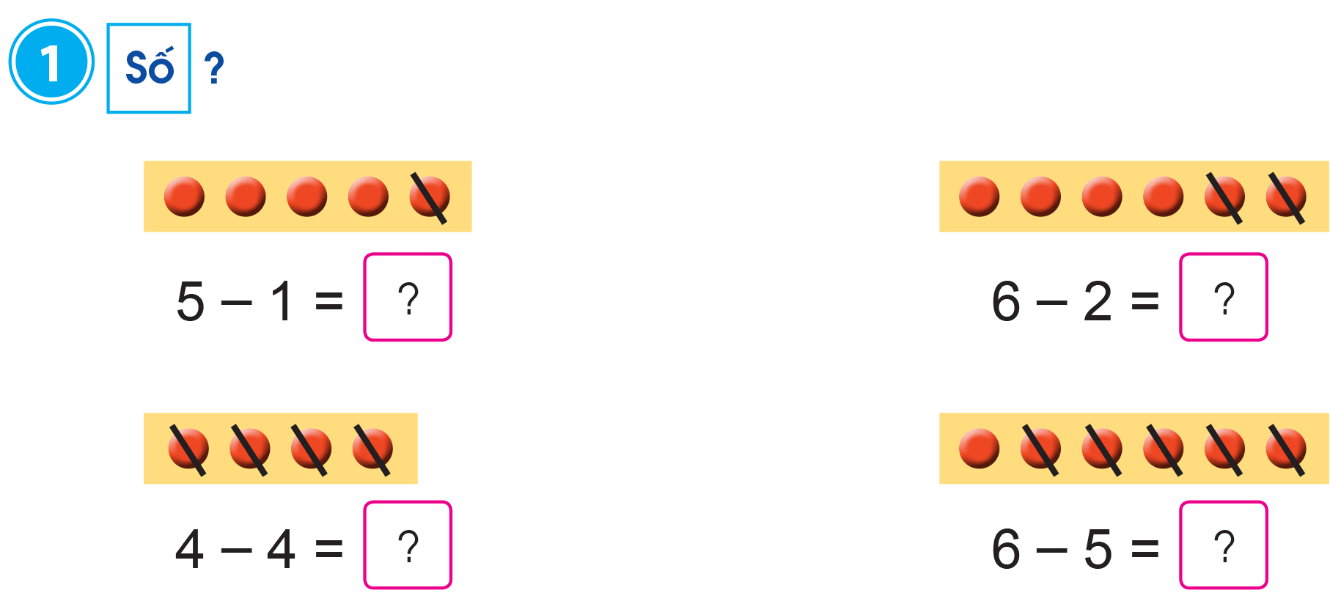 0
Thứ bảy, ngày 18 tháng 11 năm 2023
                                   Toán
                      Luyện tập
+
2
Tính:
0
1 - 1 =          
4 - 1 =
3 - 1 =
5 - 2 =          
2 - 1 =
3 - 2 =
5 - 4 =          
6 - 1 =
4 - 3 =
3
1
3
1
5
+
2
1
1
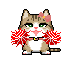 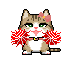 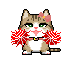 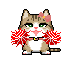 Trường Tiểu học An Thái
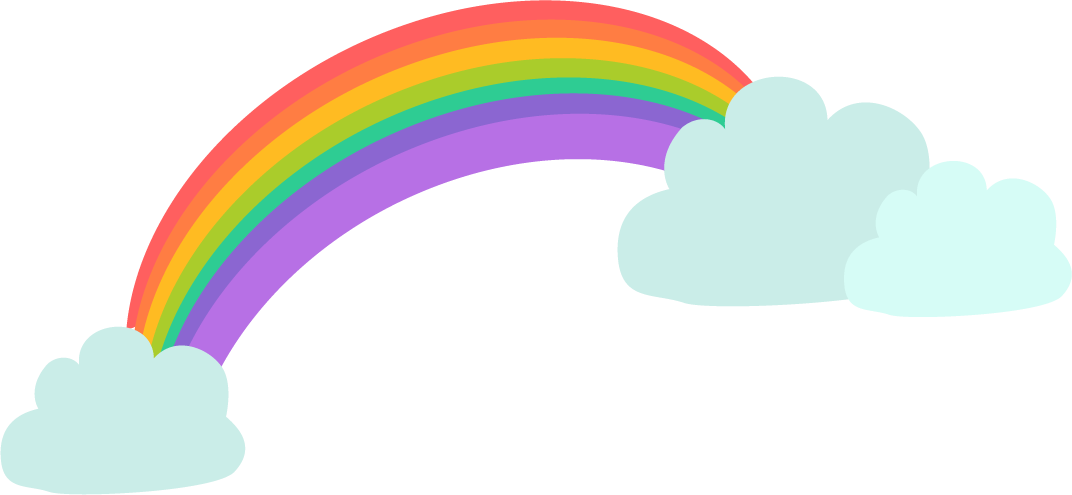 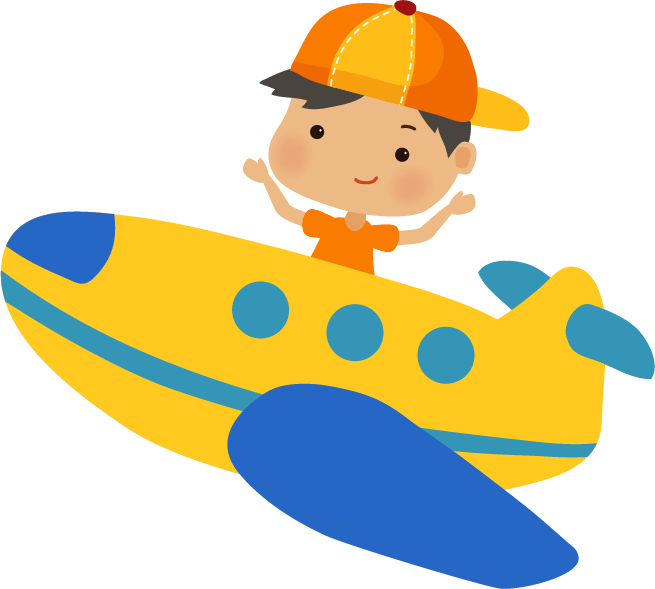 Tạm biệt và 
hẹn gặp lại!
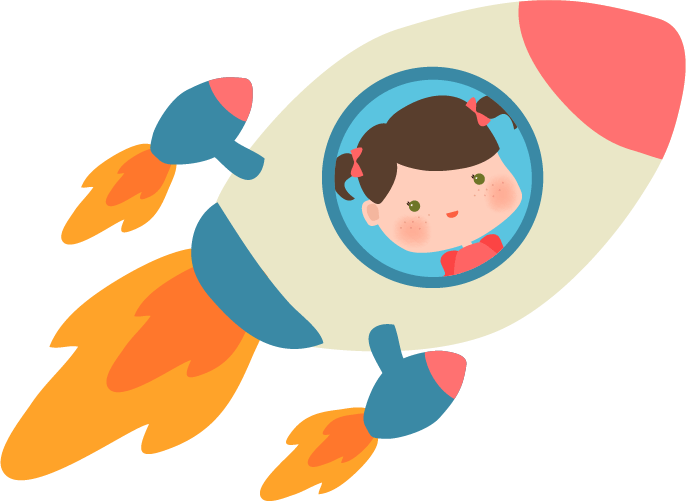 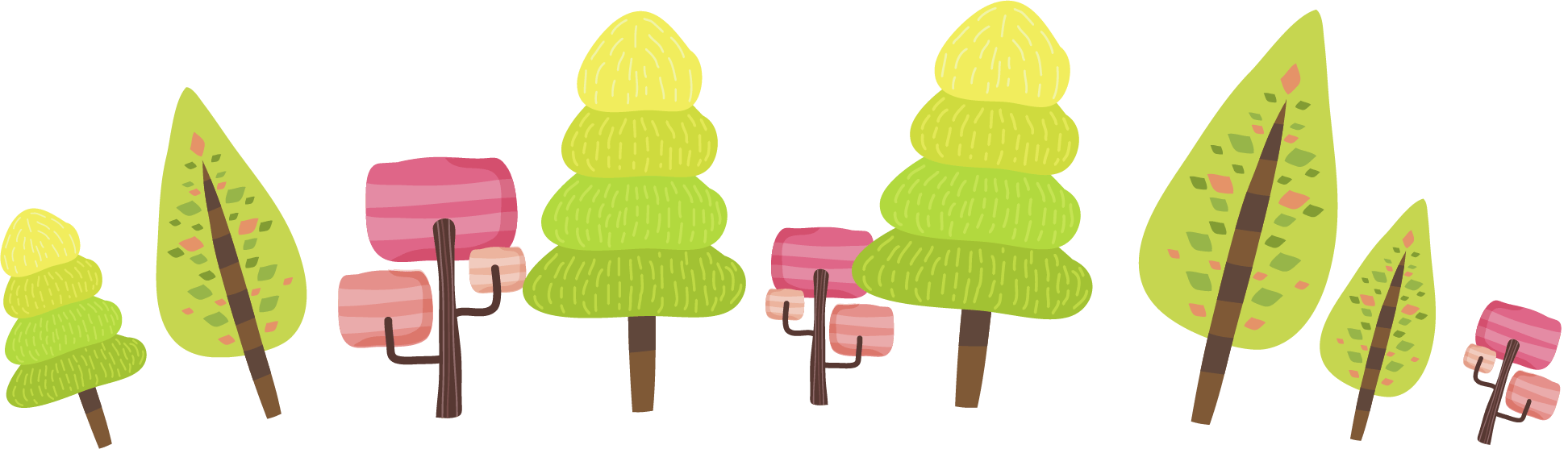 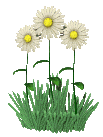 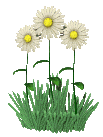 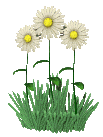 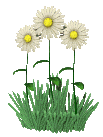 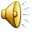